Click to edit Master title style
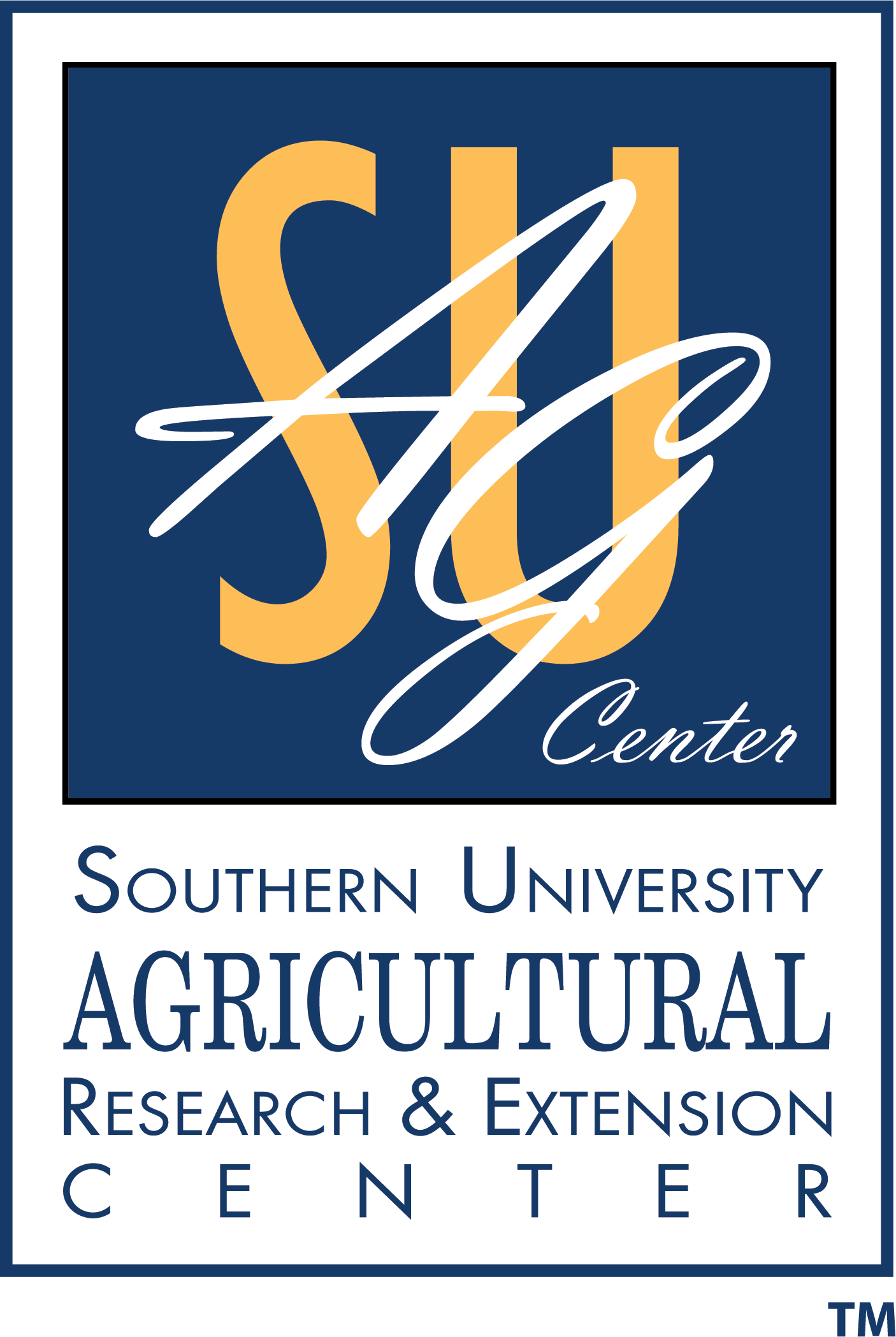 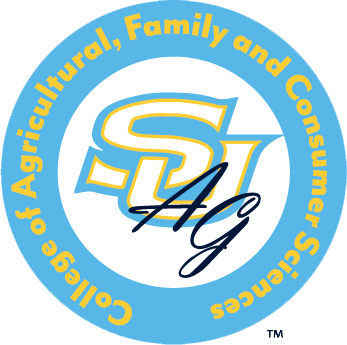 www.suagcenter.com
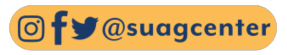 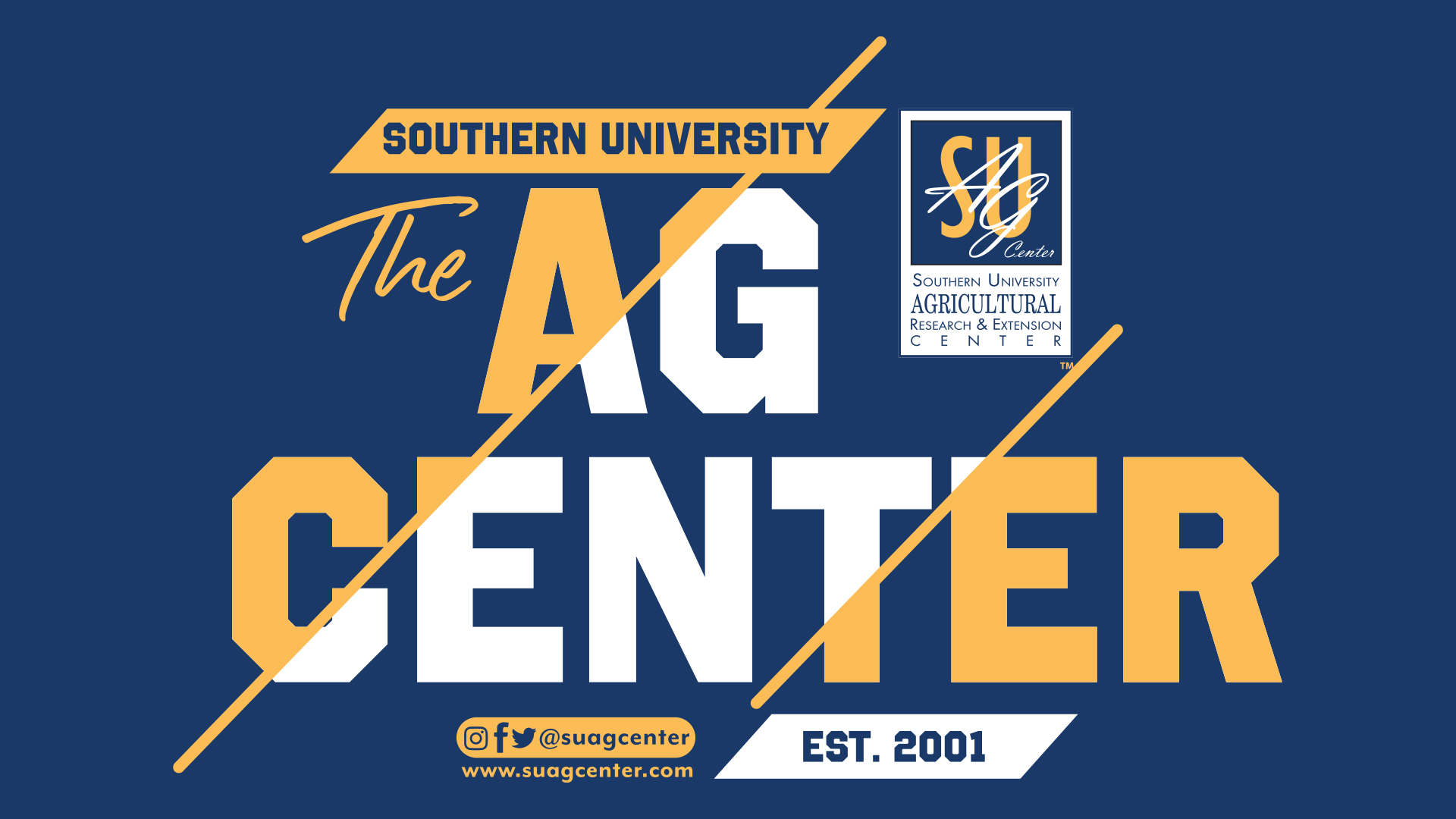 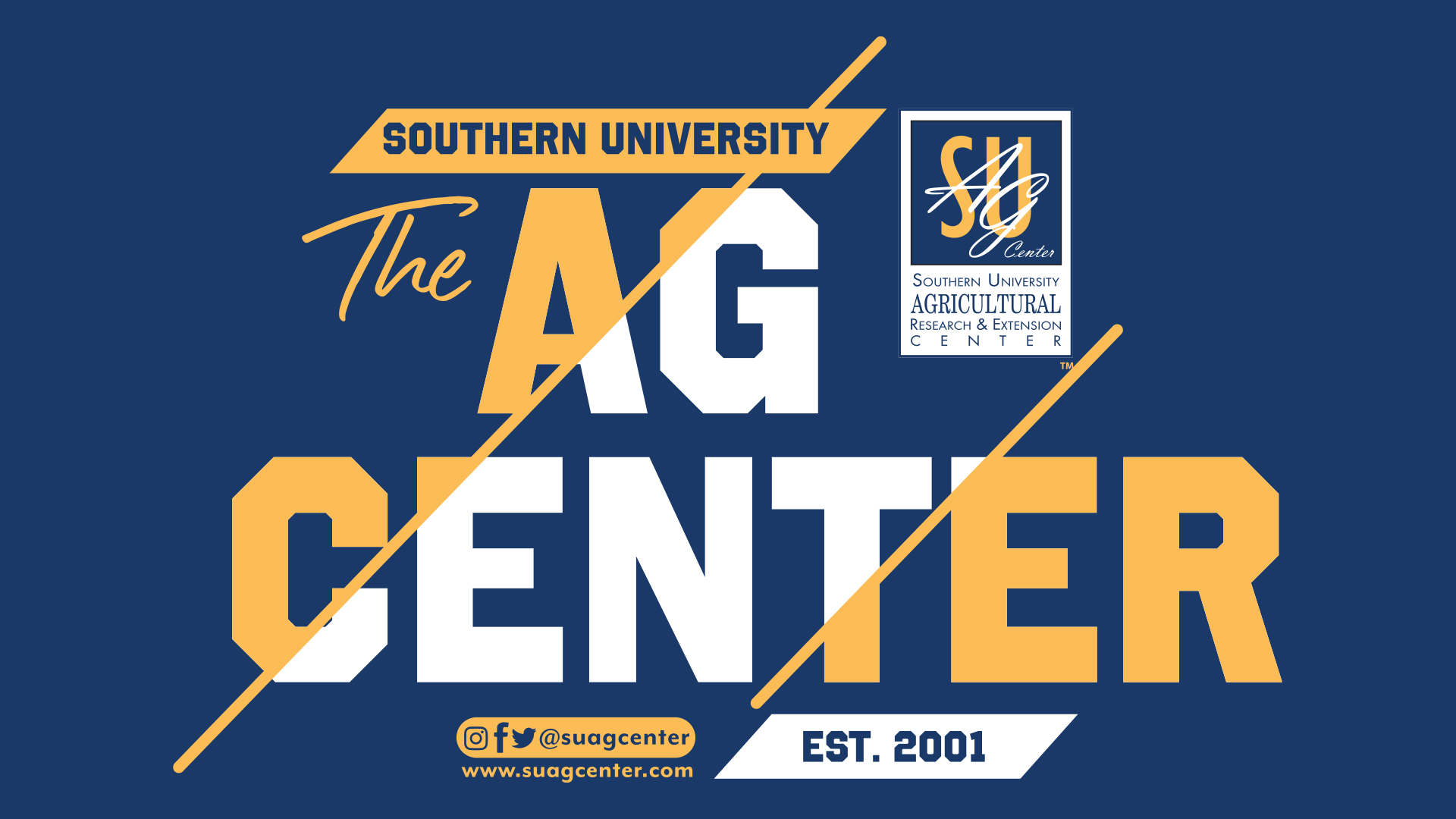 For More Informationwww.suagcenter.comEmailorlando_mcmeans@suagcenter.com